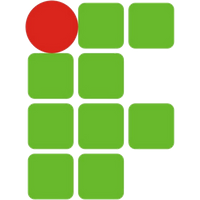 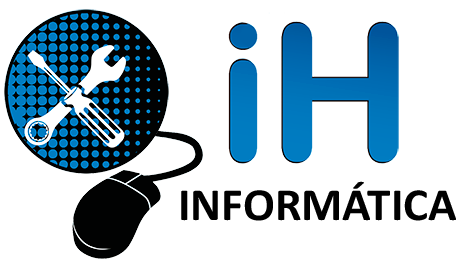 English 2
Profª Mª Cristiane de Brito Cruz


ATIVIDADE 1
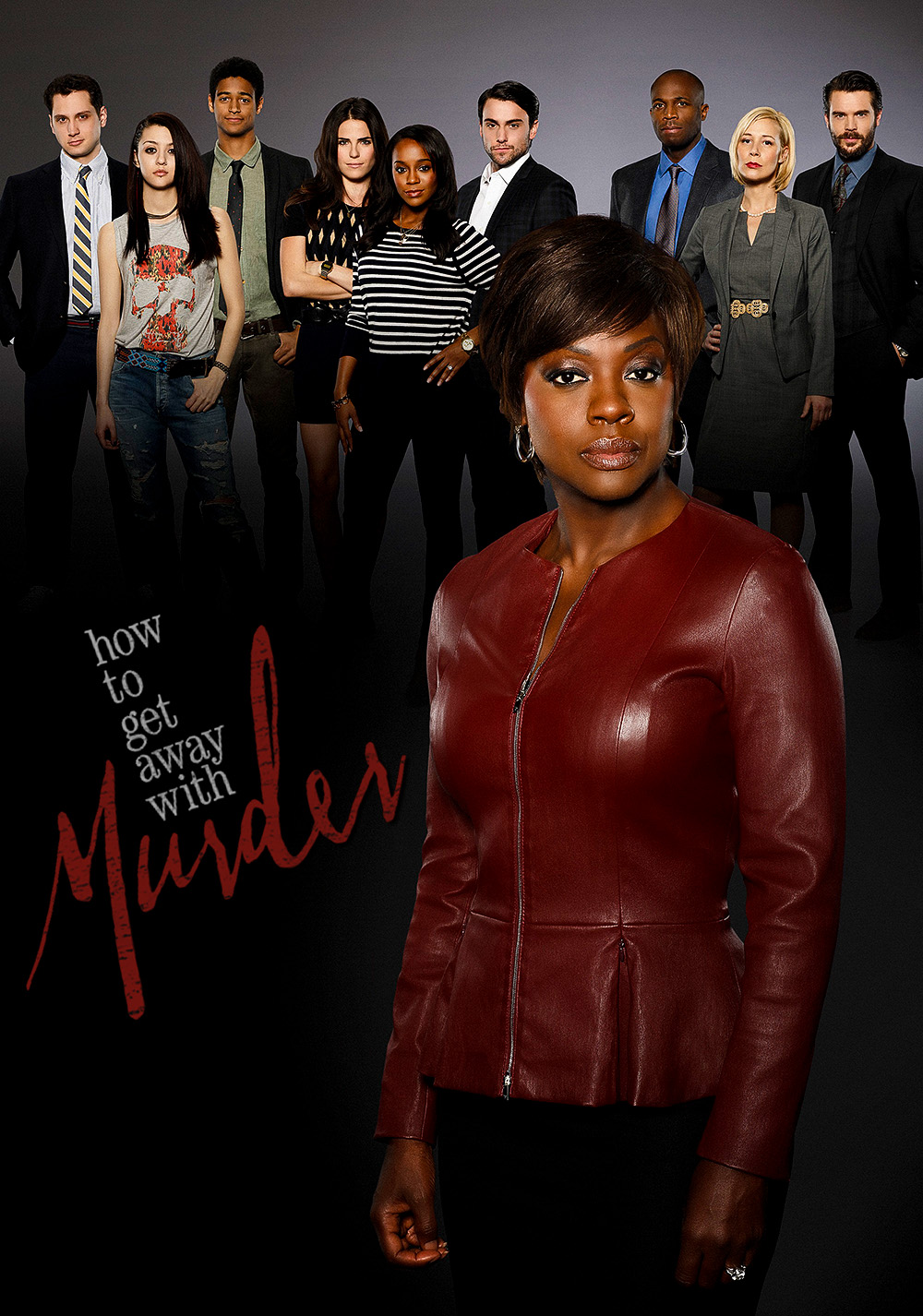 Escolha uma série ou filme ou um programa de TV (do tipo Friends) que você deseje para apresentar para sua turma.


Após isto decida de que forma você irá apresentar:
Você poderá escolher uma (ou mais) das três opções abaixo:

1º) Apresentar um “resumo” da série/filme/programa em inglês destacando os verbos no passado – você poderá também transformar o texto do presente para o passado – caso queira;

2º) Apresentar uma cena da série/filme/programa que contenha verbos no passado – confira bem antes – e destacar nas falas dos personagens estes exemplos;
Obs: a cena não pode durar mais que 4min – ideal que seja 3min

 3º) Apresentar uma cena de bastante ação e construir frases em inglês no passado contando o que aconteceu na cena (a cena não precisa ter falas ou então a cena pode ser passada em modo silencioso para chamar mais atenção) – máximo 3min ou ideal 2min.
6- SELECIONE 5 PALAVRAS QUE APRENDERAM;
Este slide com as informações: texto, frases etc. deve ser colocado no google classroom até dia 04/07 contend:

Capa, nomes completes dos alunos, atividade, nome da professora e disciplina. 

A apresentação  vai inciar nesta quarta 30/06. TODOS devem estar preparados para apresentar.
6- SELECIONE 5 PALAVRAS QUE APRENDERAM;